Effect of rent deregulation on tenure choice and homeownership rate in Czech Republic
Ing Petr Zemcik , Ph.D. 
Ashot Tsharakyan , M.A., M.Sc.

ERES  2010 Annual Meeting
Rent regulation evolution in Czech Republic, recent deregulatory changes 1/3
Until the present day , existing rent regulation  in Czech Republic applied to “old” tenancies represents  first-generation non-targeted rent control

Permanent right of living in the apartments with low regulated rents was assigned in 1980s by means of so called Housing right , which cannot be  canceled but can only  be passed to family  member

The Ministry of Finance bill from 1993 determined the maximum monthly rent per square meter  based on category of the apartment and economically  justified costs connected with building. 

This bill also determined maximum coefficient of growth for regulated rent which  was based on monthly growth of price index of construction work
Rent regulation evolution in Czech Republic, recent deregulatory changes 2/3
As a result shortage of rental housing on a free market (since regulated rent apartments represented around 1/5 of total housing stock ) and free market rent appreciation 

Difference between  regulated rents  and free market rents of up to several hundred percentages 

Public concern and discussion about how justified is the presence of two separate segments of rental market from the social perspective

In 2002  provision of  government , prohibiting rise in the rents of the apartments regulated by maximum rents  after three months from entering into  force 

In 2003 proposition of  group of  senators to Supreme Court to cancel the government’s decision about prohibition of rise in regulated  rents
Rent regulation evolution in Czech Republic, recent deregulatory changes 3/3
In 2006 New Act of Unilateral Rent Increase was approved , which presupposes gradual increase of regulated rents and complete removal of regulation  by year 2011

It defines target level of regulated rents which was based on basis housing prices published by Ministry of Local Development , which directy connected with market housing prices 

 The regulated rent is determined by the formula : 


Maximum growth rate of regulated rent was determined for each year based on percentage difference between actual rent and target rent (NC)

Very important policy change because regulated rent growth became connected with housing price appreciation which accelerated considerably in Czech Republic since 2005
Potential deregulation effects on tenure choice of households
For households living in regulated rent apartments the rise in regulated rents represents clear stimulus  to move and change their tenure choice from renting to owning ,  since renting is not as affordable as before

Rent deregulation also implies certain decrease in free market rent due  to increased availability  of  rental housing .  This can potentially  make some younger households delay their first ownership of housing and start with renting 

Decrease in rents can also induce  some current owners to switch to  renting
Market rent and housing price dynamics in Czech Republic 2/2
Petr Zemcik “Is There a Real Estate Bubble in the Czech Republic?”
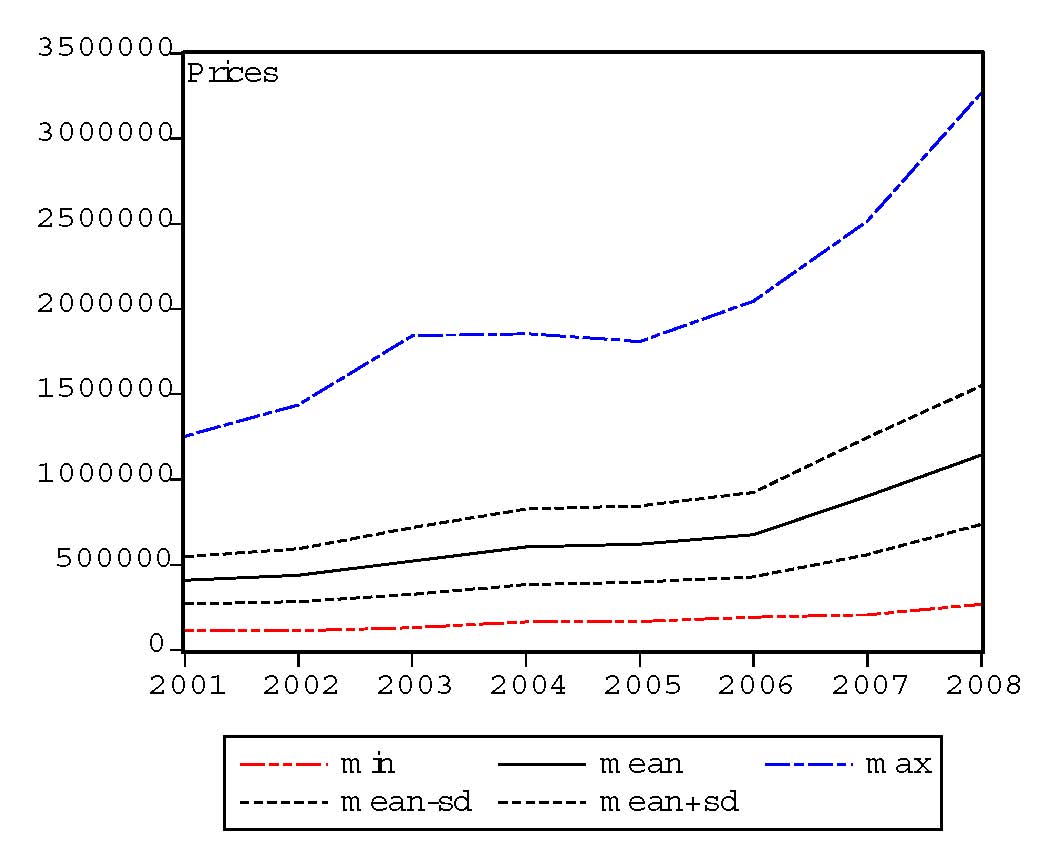 Market rent and housing price dynamics in Czech Republic 2/2
Petr Zemcik “Is There a Real Estate Bubble in the Czech Republic?”
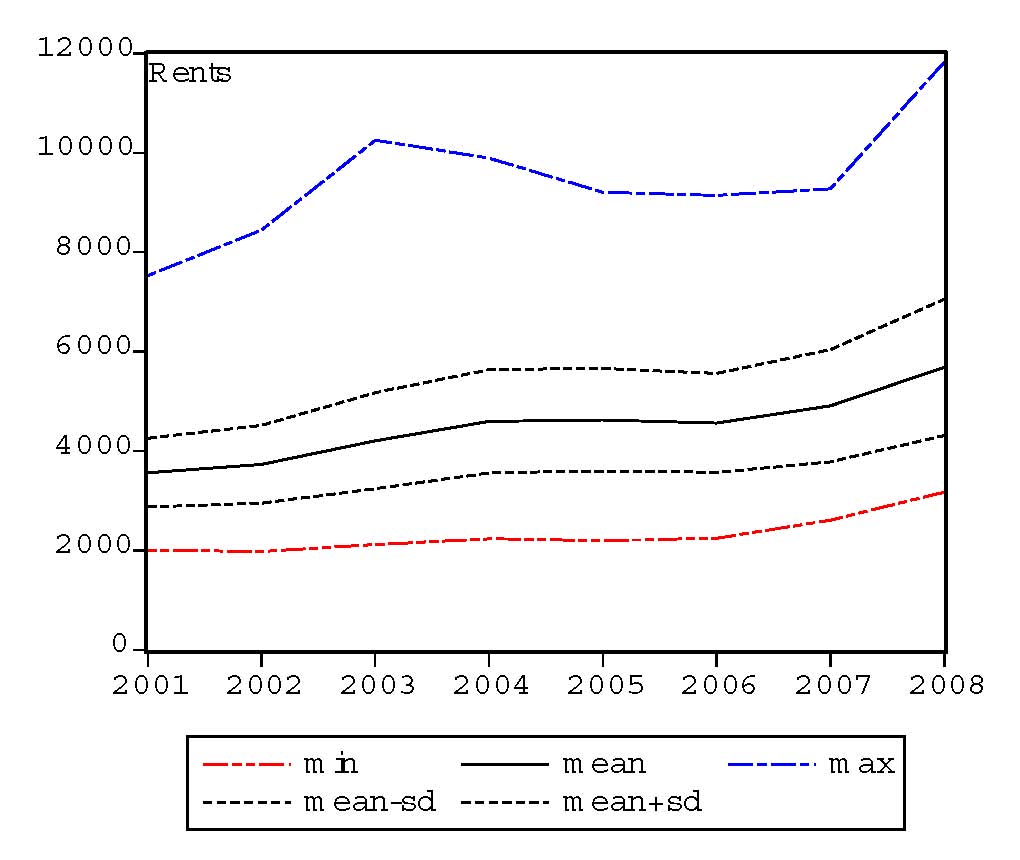 Objectives  of the research
Determine the effect of rent deregulation on tenure  choice of  non-regulated renters , regulated renters and owners 

Determine the probability of owning for each of three groups  separately using logistic regression 

Based on results  of the regression  determine the effect  of rise in regulated rents and eventual rent deregulation on homeownership  rate in Czech Republic 

Use present value  model of renting vs owning decision and compare its prediction with results  of logistic regression
Employed dataset and regression   equations 1/3
The dataset used for estimations includes  Czech Household Budget Survey for years 2001-2008  

Each year’s survey includes 3400 households around 20 % of which are living in rented apartments  regulated and non-regulated

Each year 25 % percent of the households in the dataset change . Thus ,for providing  the adequate number of observations  for each group, the data is divided into  two year adjacent panels 

The presented results  include 2006-2007 and 2007-2008 panels
Employed dataset and regression     equations 2/3
The performed regression is logistic regression.The dependent variable in all regressions is log of probability of owning in the next period ( t+1) . The dependent variables are from period t. 

 The regression equation for regulated renters has the form 


The regression  equation for free  market renters has the form 


The  regression  equation for owners has the form
Regression results : Non-regulated and regulated renters 1/2
Theoretical investigation of deregulation effects:  present value model
Given that entire information about household demographics and income sources  is available it is possible to calculate the maximum  possible mortgage for each household that  it can  get

Given  this ,  we are going to employ present value model  of renting vs owning in both risk averse and risk neutral  version to compute for each household after how many  years owning becomes profitable than  renting ( present value of  cash flows from owning exceeds present value of  cash flows from  renting) 

Then the prediction of the present value model can be compared with choice of the households according to actual data
Conclusion